5.1 Angles of Polygons
Sum of interior angles of an n-gon:
	(n-2)180 degrees
Each interior angle of a regular n-gon:
	(n-2)180/n degrees
Sum of exterior angles of an n-gon:
	360 degrees
Each exterior angle of a regular n-gon:
	360/n degrees
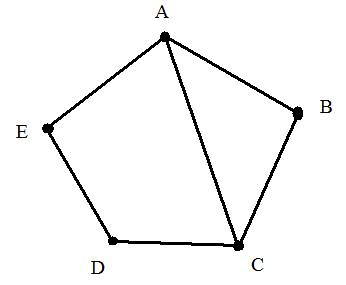 Consecutive Vertices: endpoints of the same side. 

Diagonals: segment connecting two 
non-consecutive vertices.
Convex – Every diagonal constructed is inside the polygon. 

Concave – There can be a diagonal constructed outside the polygon.
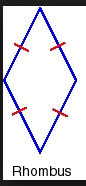 Equilateral Polygons – All sides 
are congruent.


Equiangular Polygons – All angles 
are congruent. 


Regular Polygon – Equilateral and equiangular.
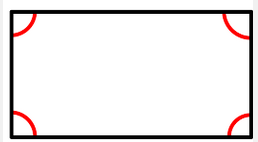 Find the measure of each interior and exterior angle of a regular dodecagon.
https://app.peardeck.com/editor/0BzkYTpvUAbqjN0t4RlpoWGdzck0/slides/freeResponse-text/wkDEL1T3b3g3
Exit Ticket
Find the measure of each interior angle of a 20-gon.